Викторина по сказкам А.С. Пушкина
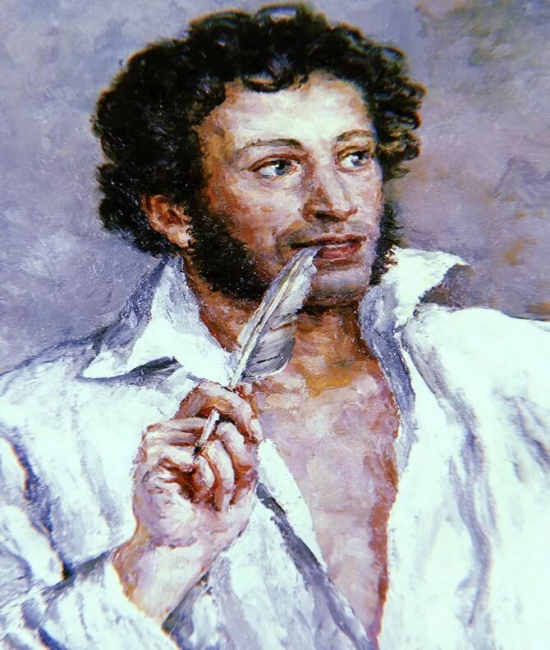 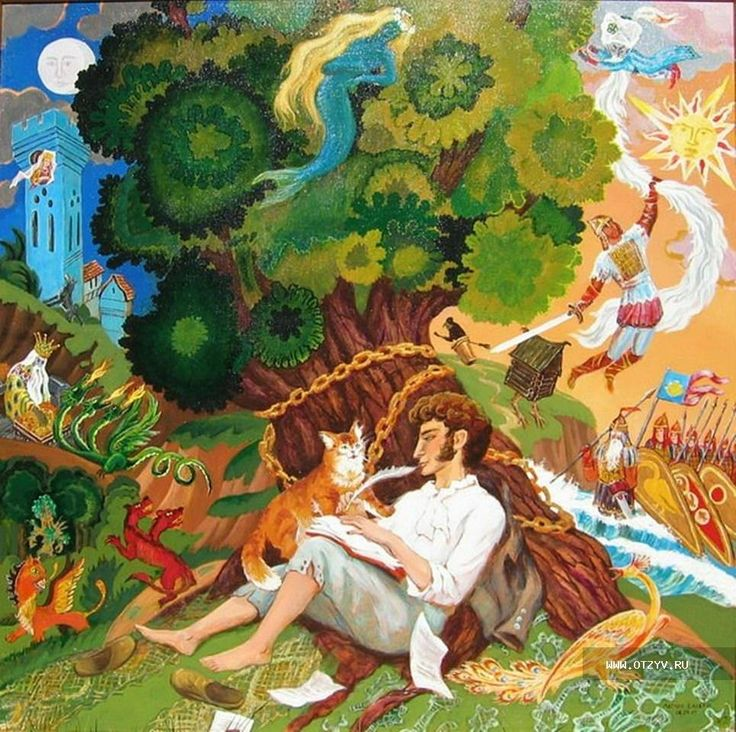 (1799 – 1837)
Александр Сергеевич
 Пушкин
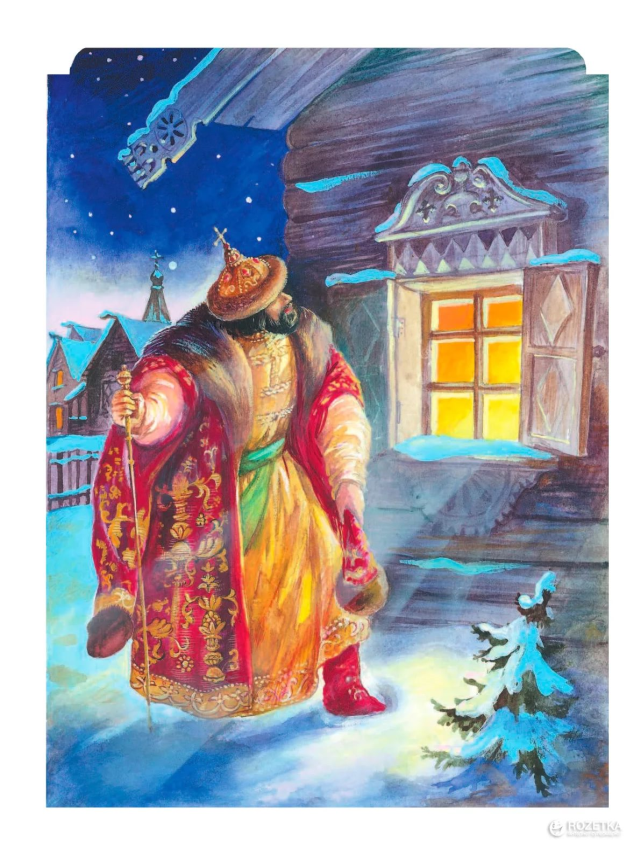 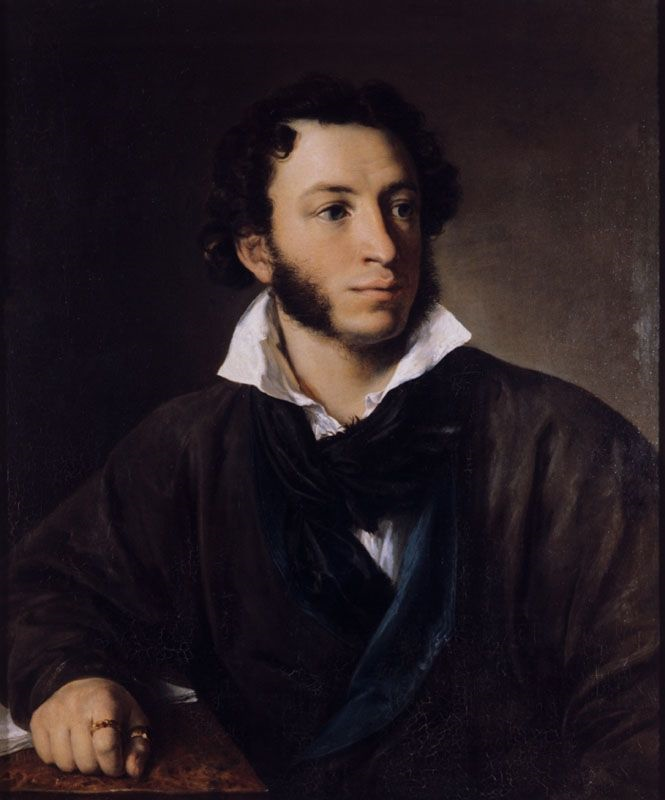 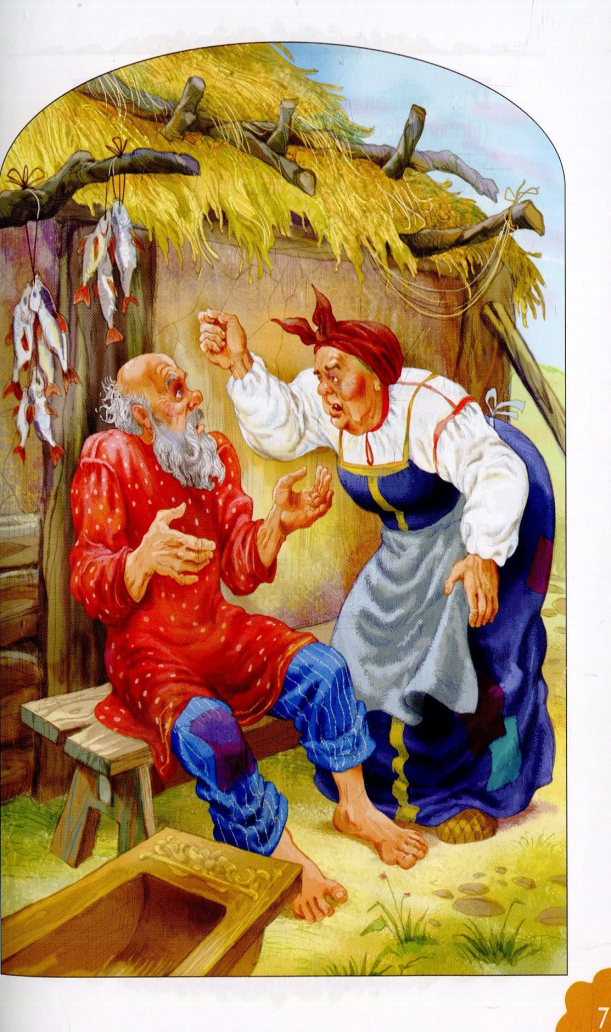 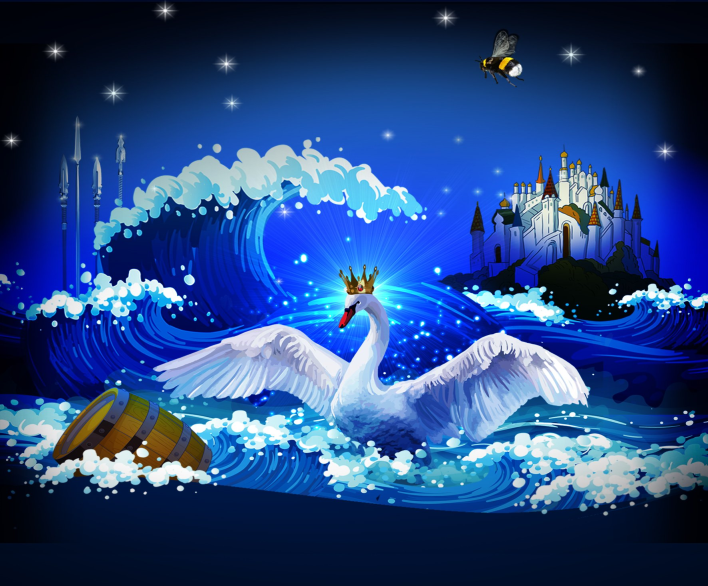 [Speaker Notes: Анимация по щелчку. Щелчок для продолжения]
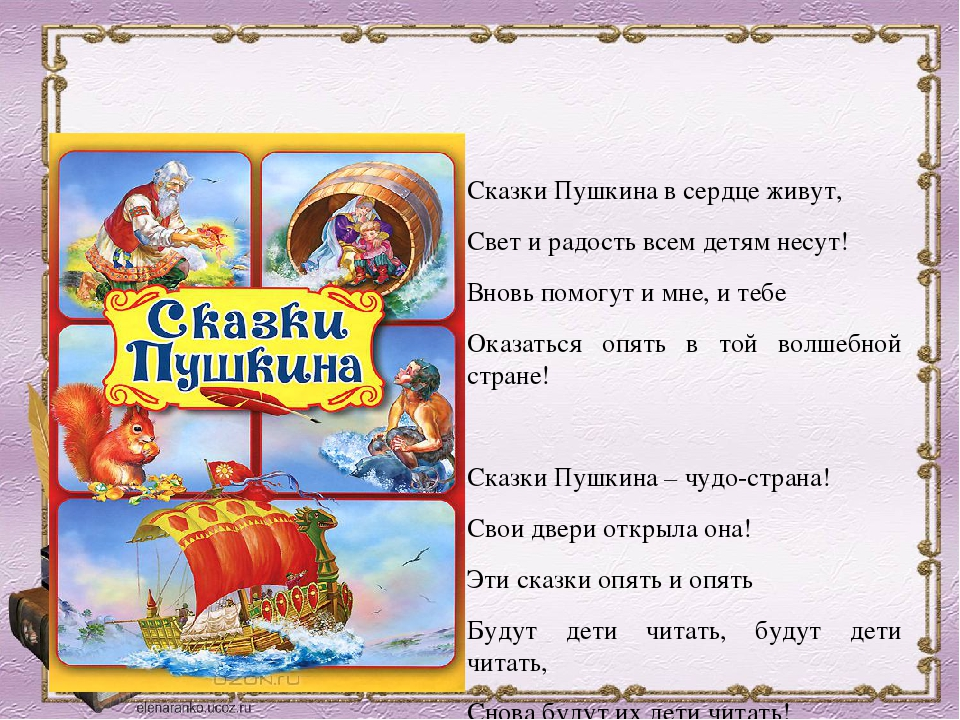 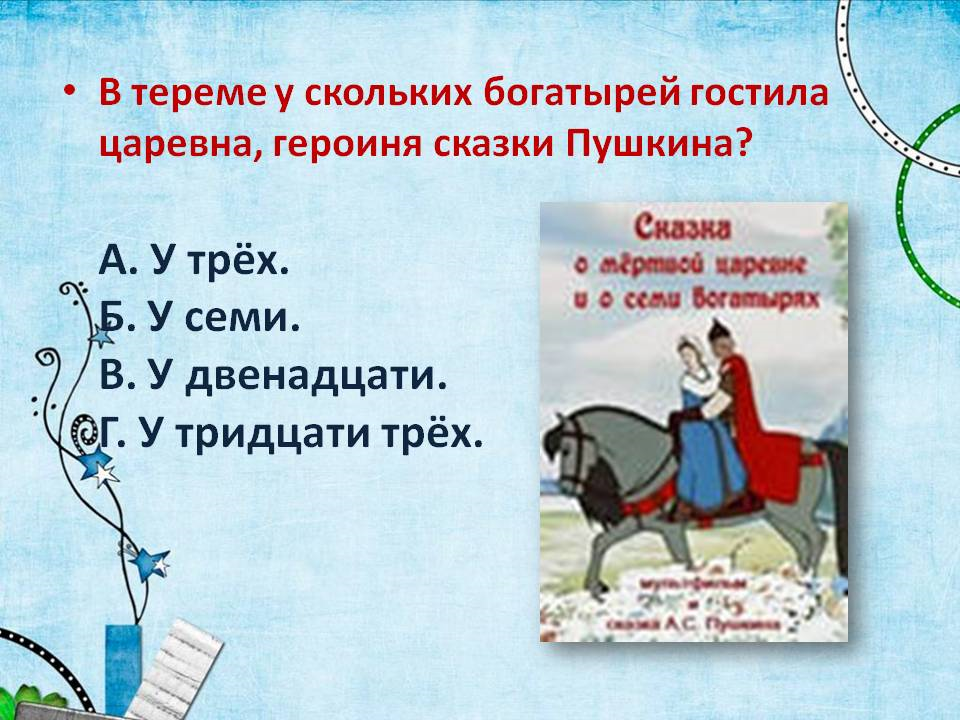 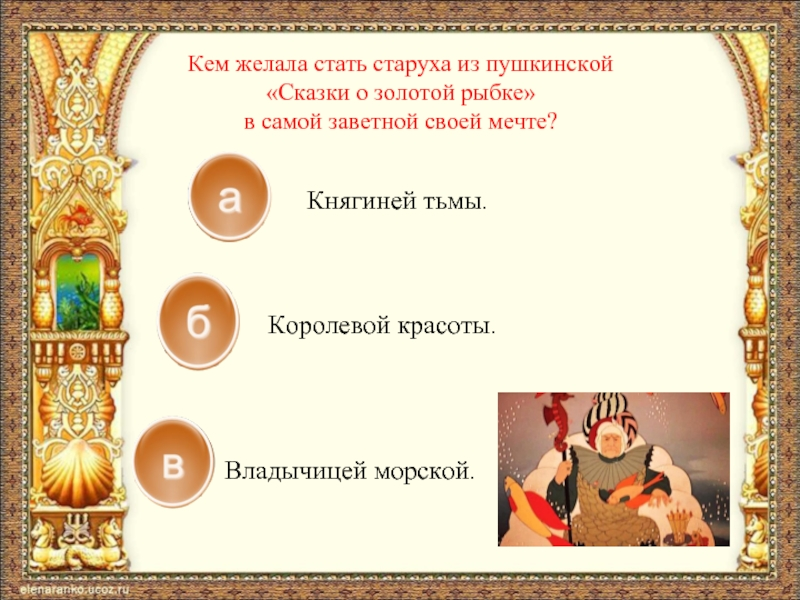 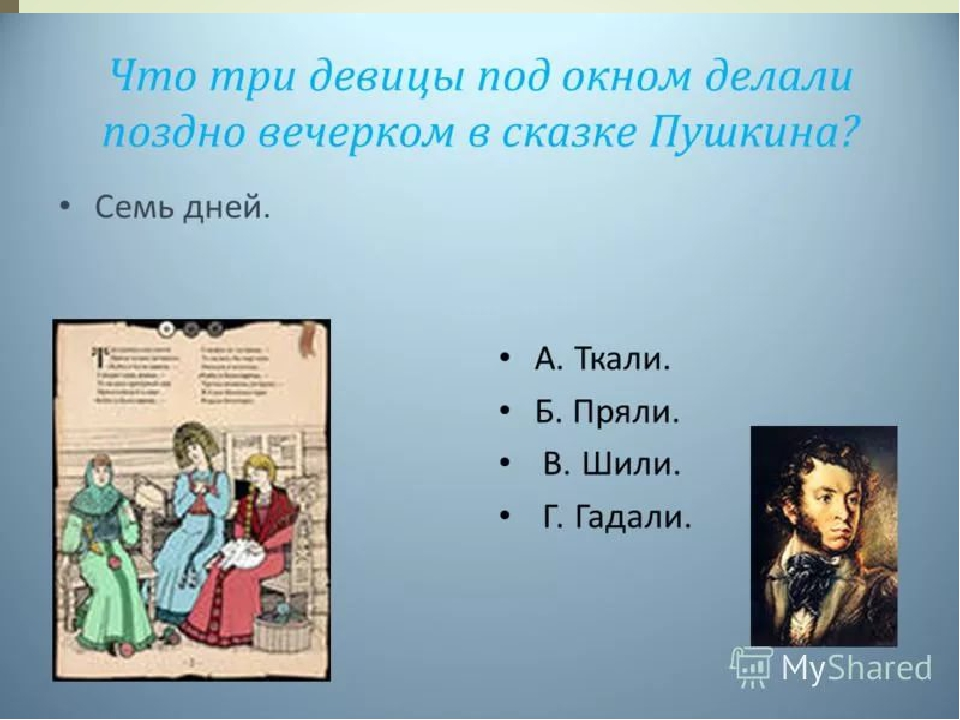 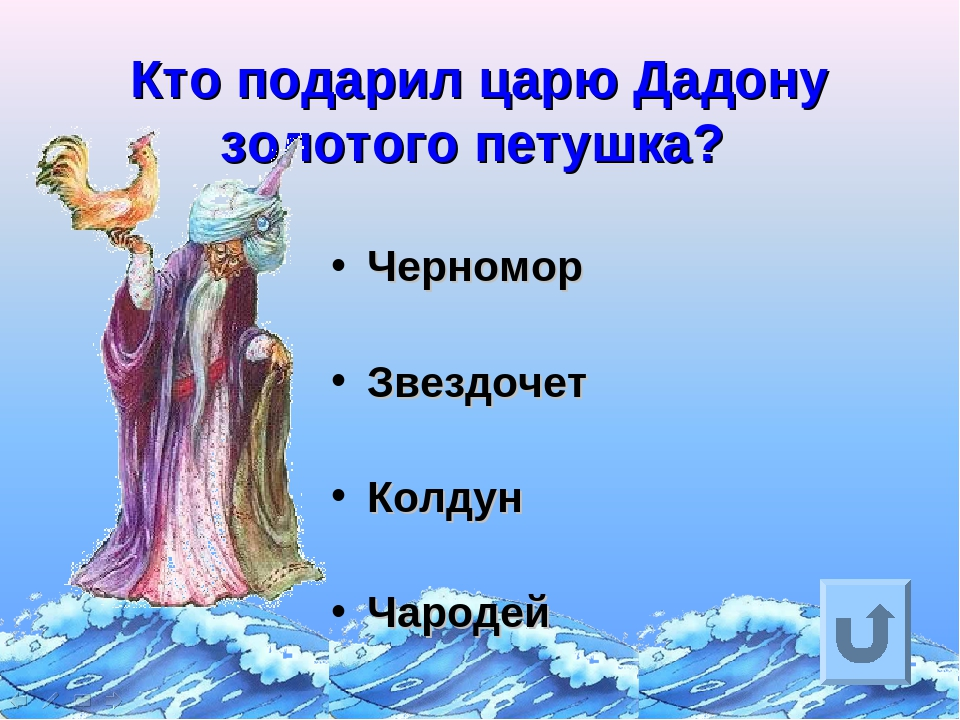 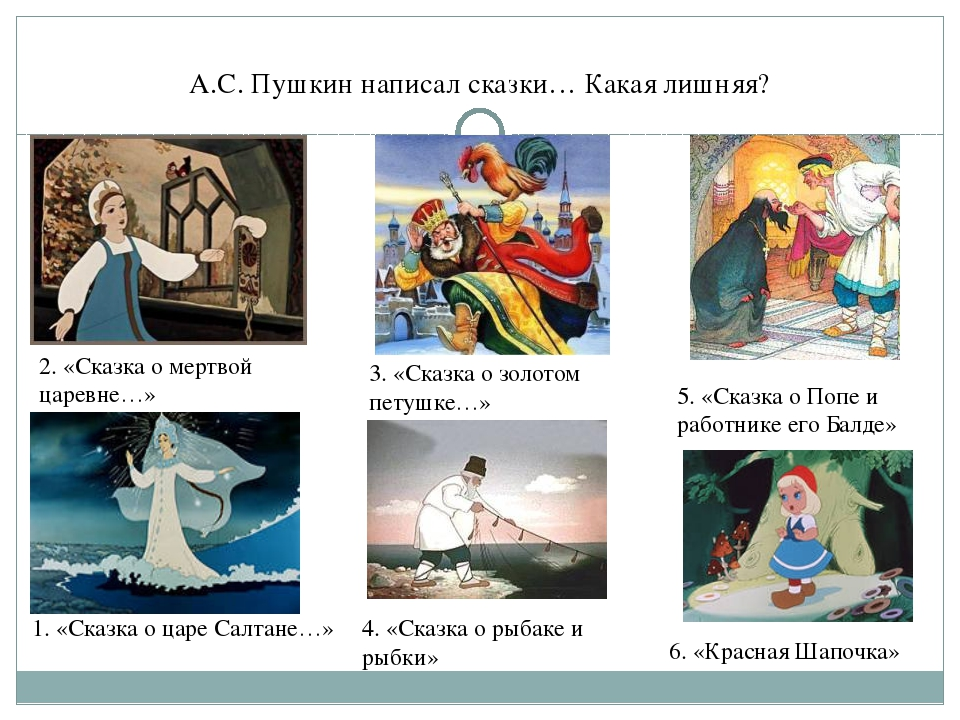 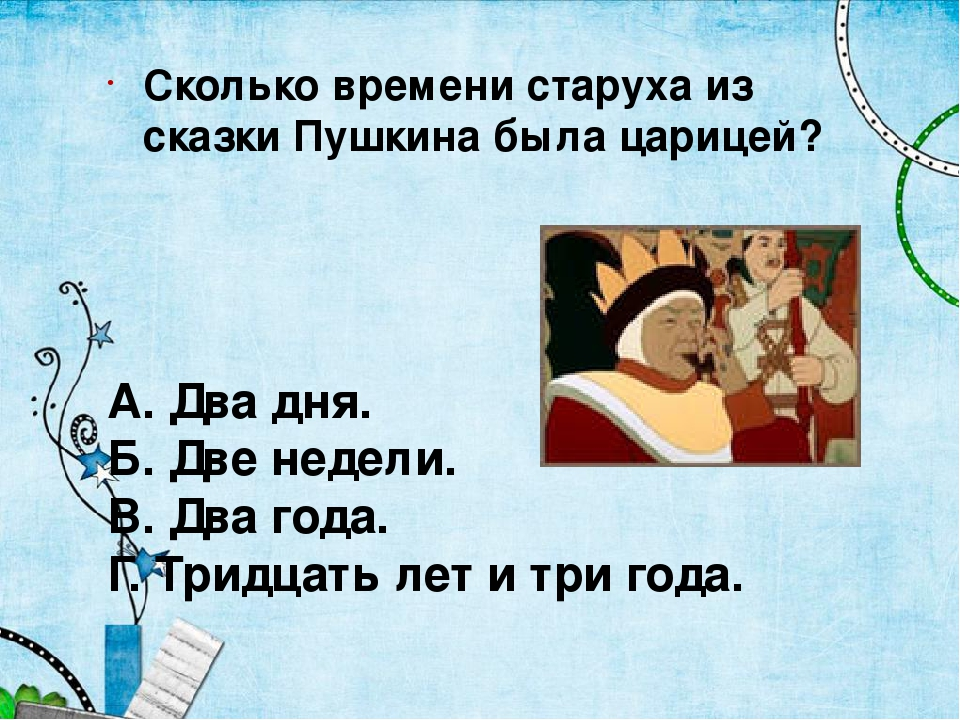 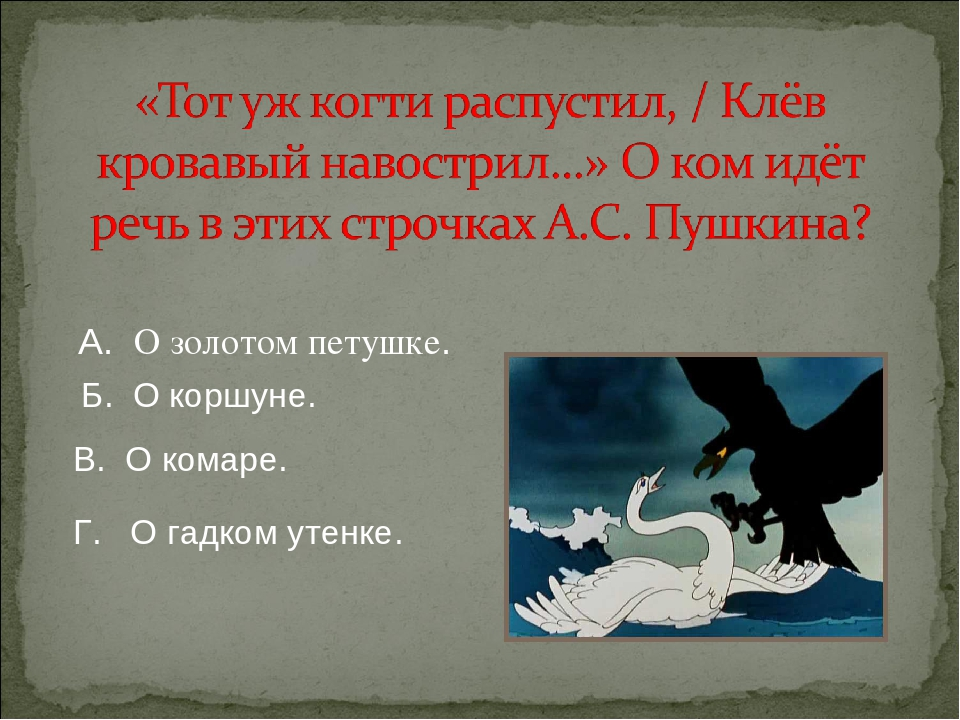 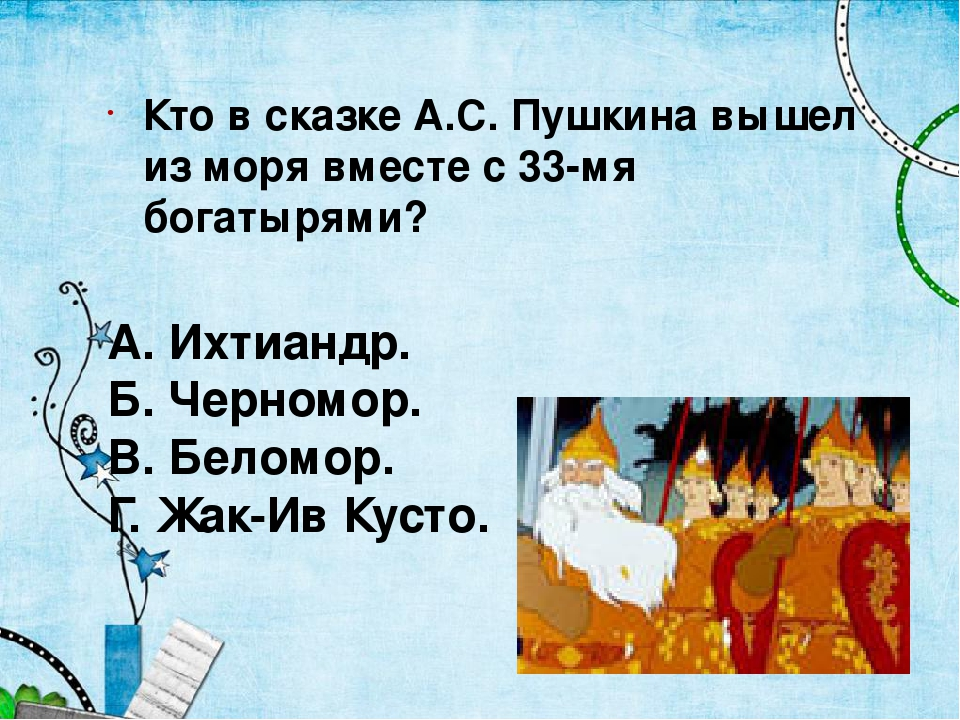 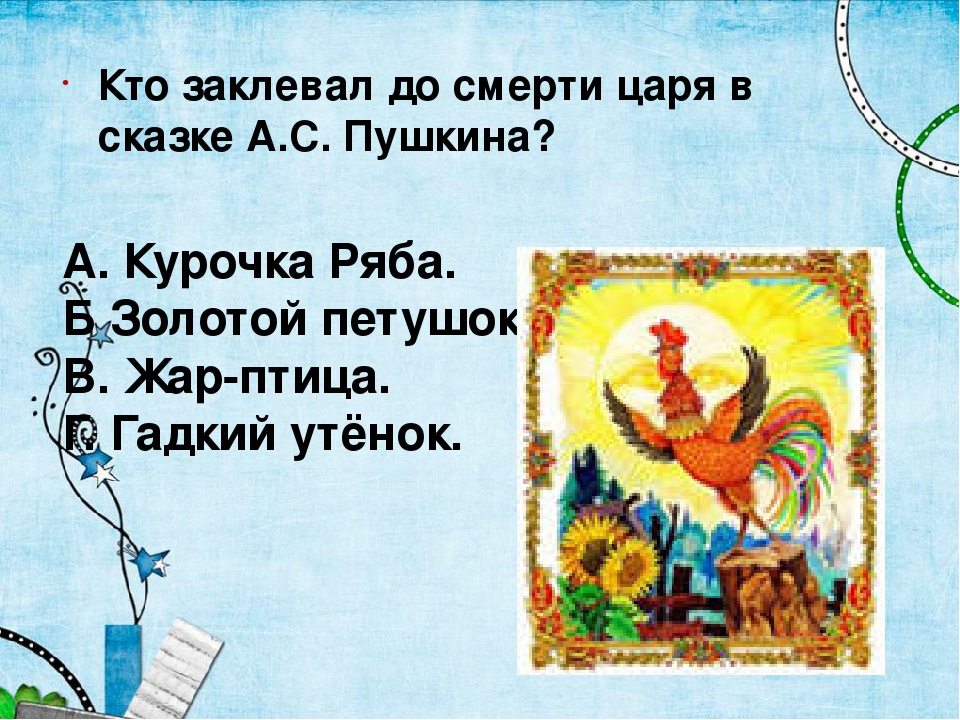 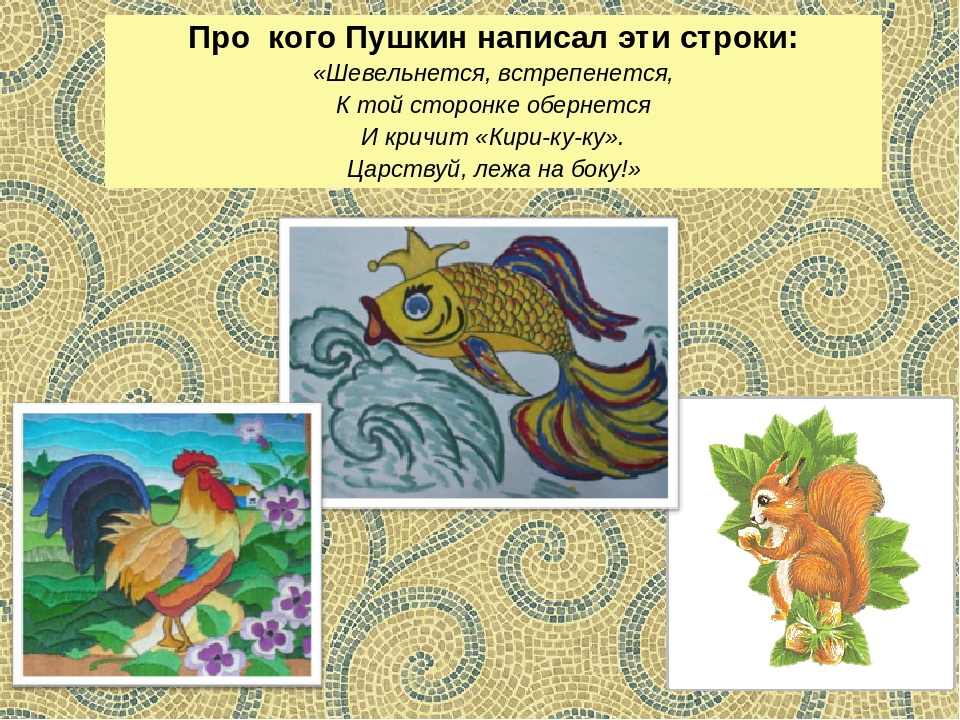 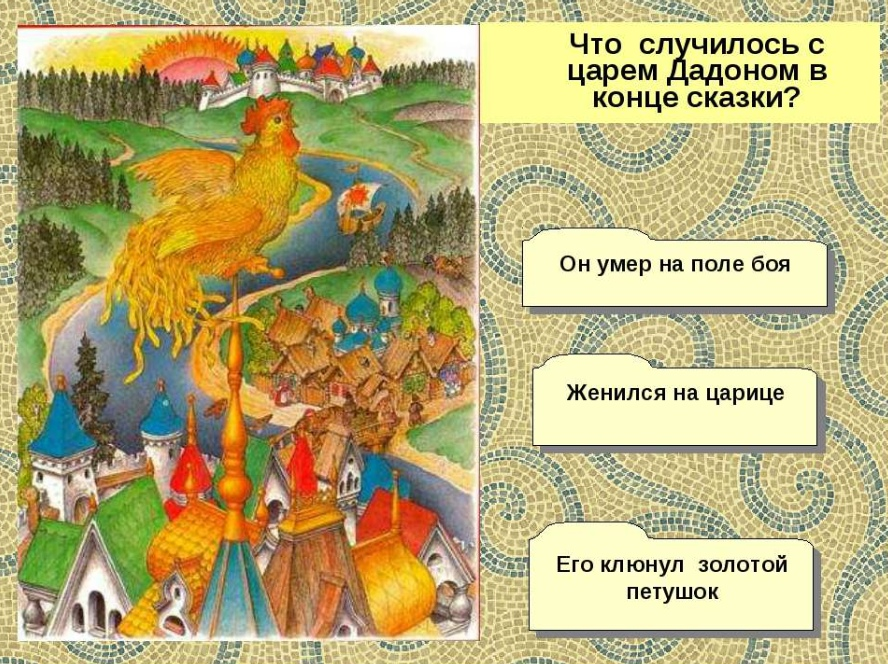 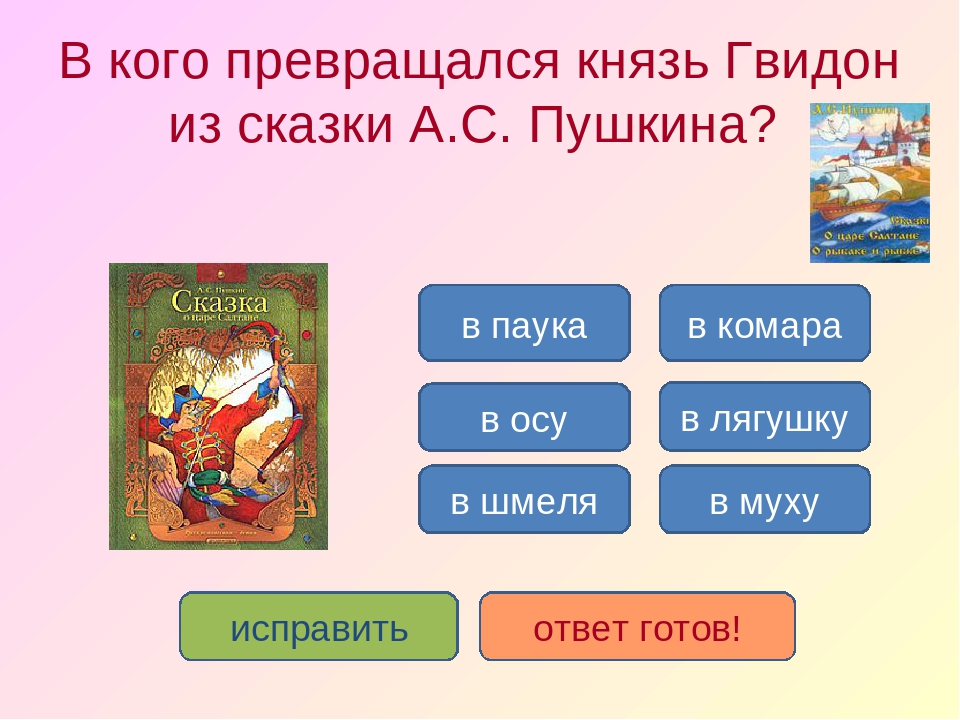 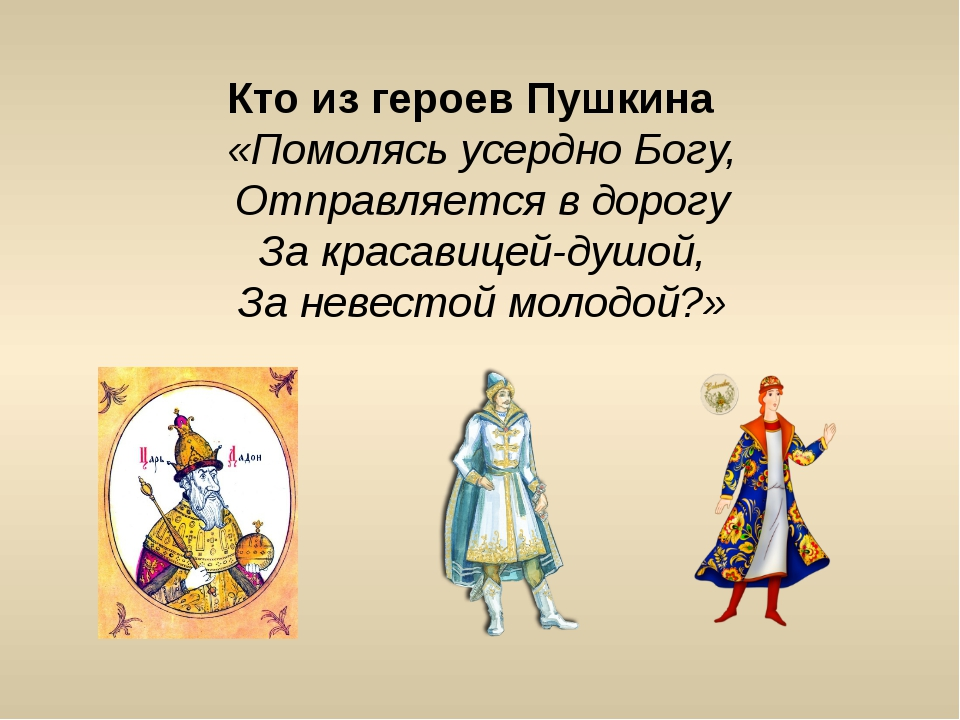 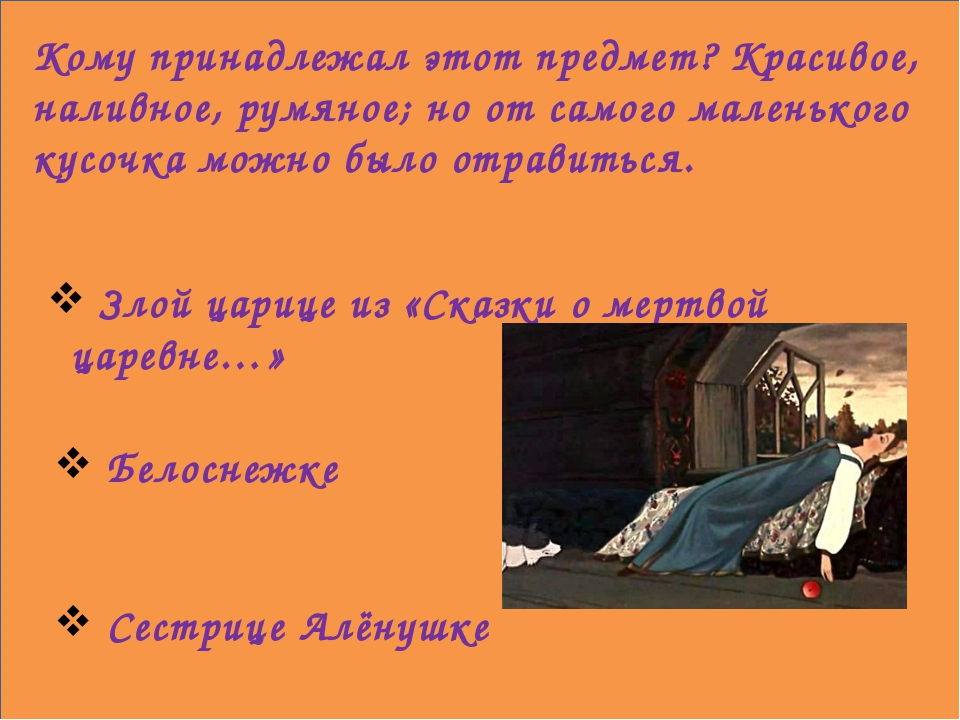 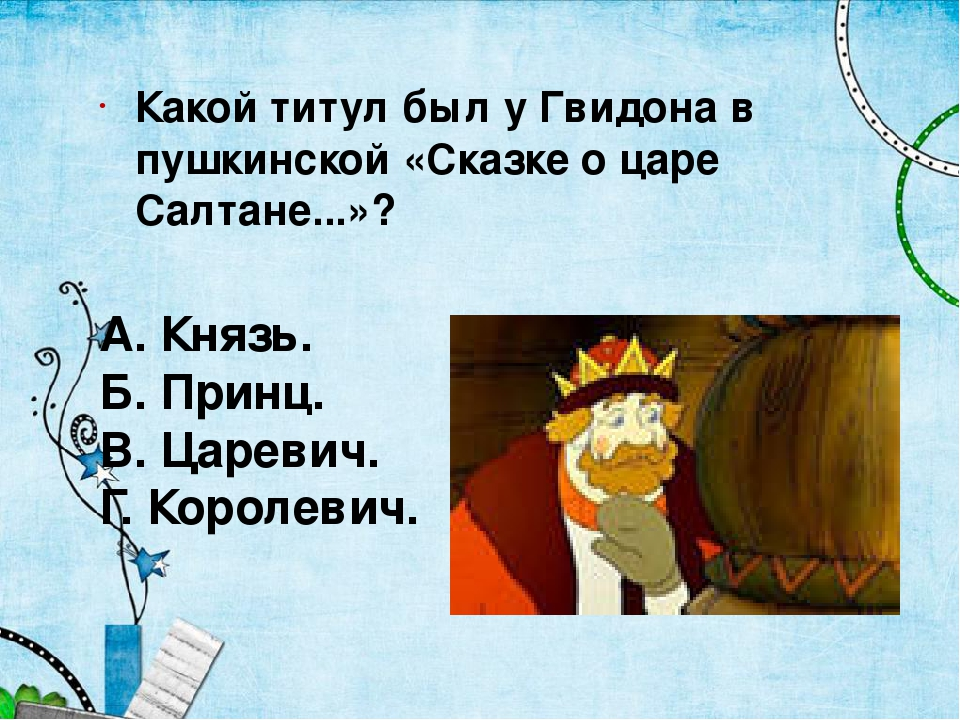 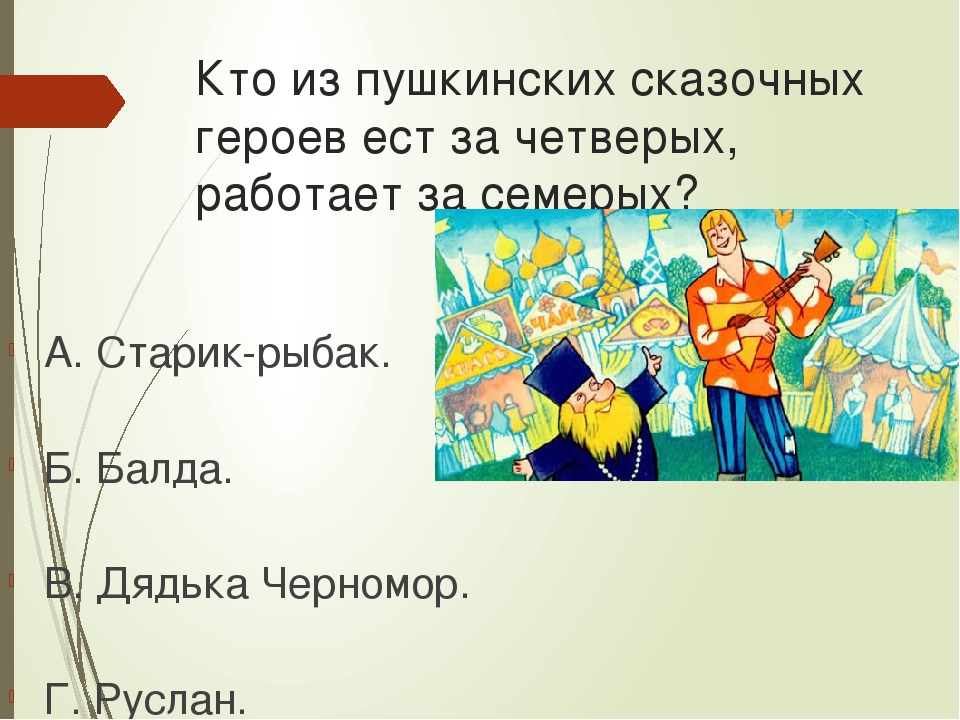 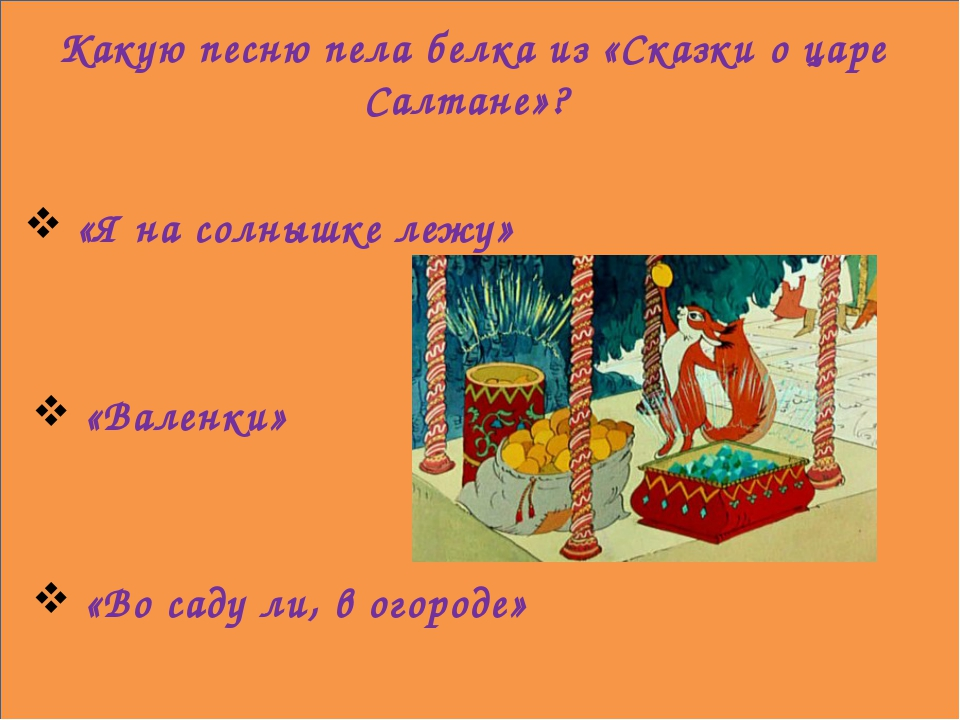 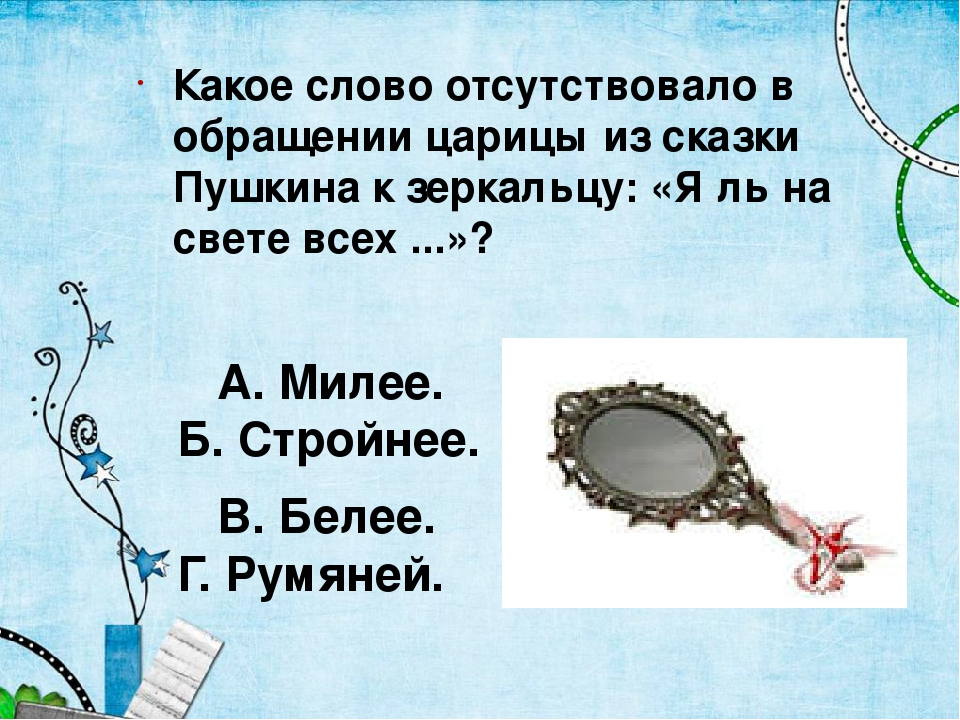 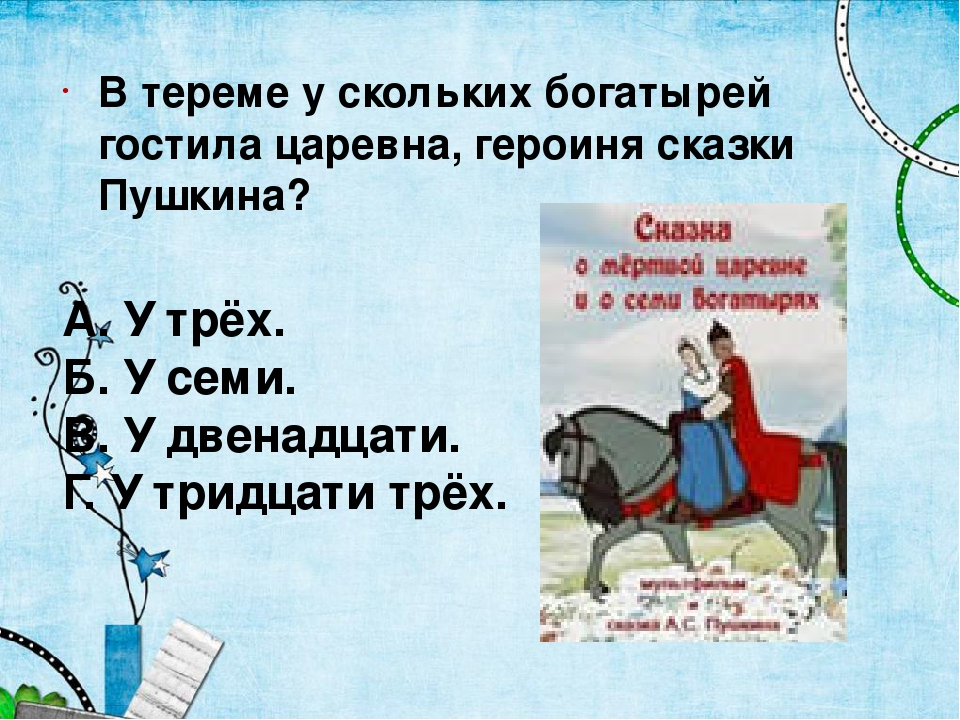 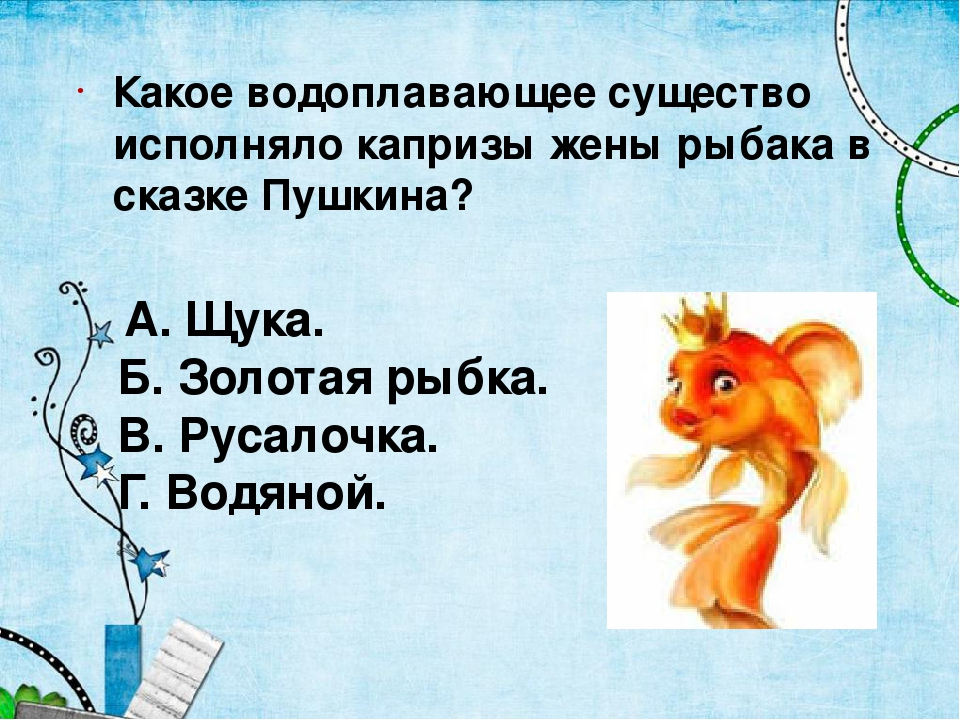 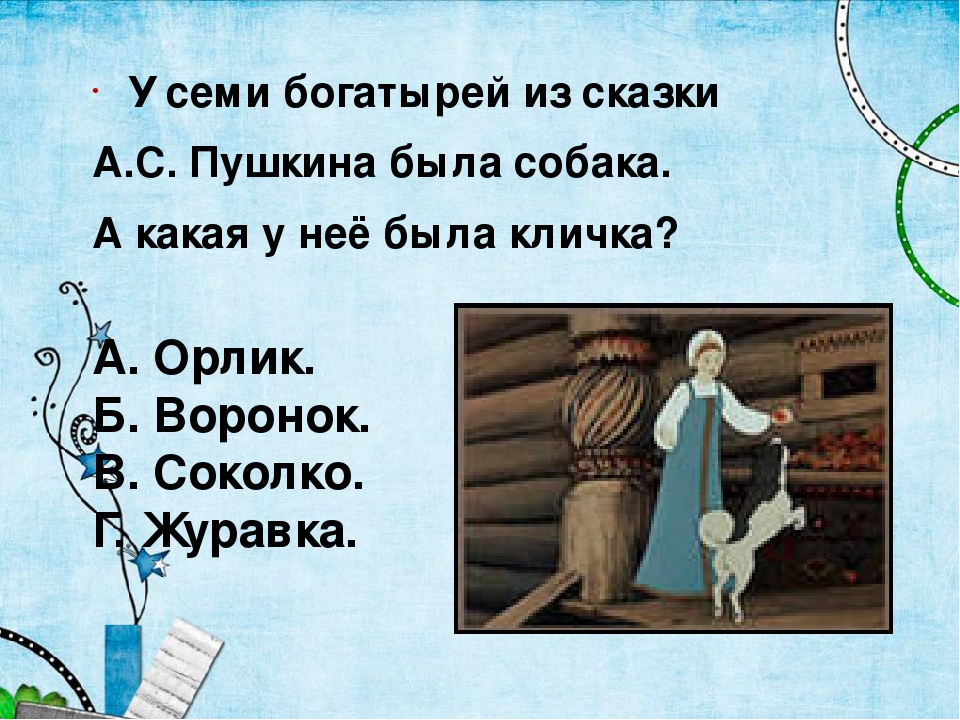 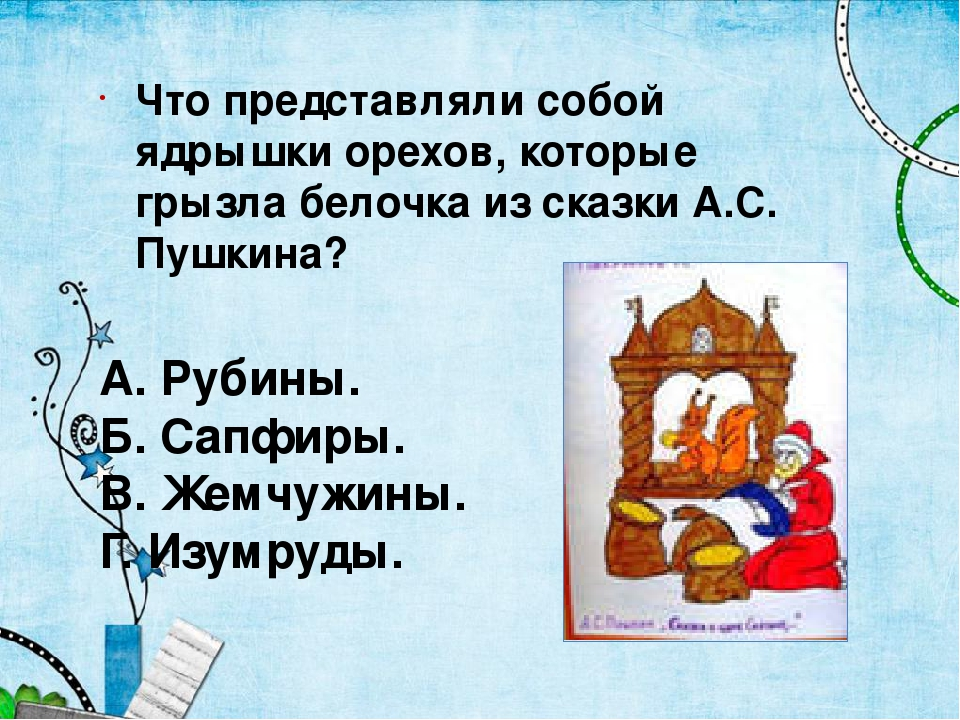 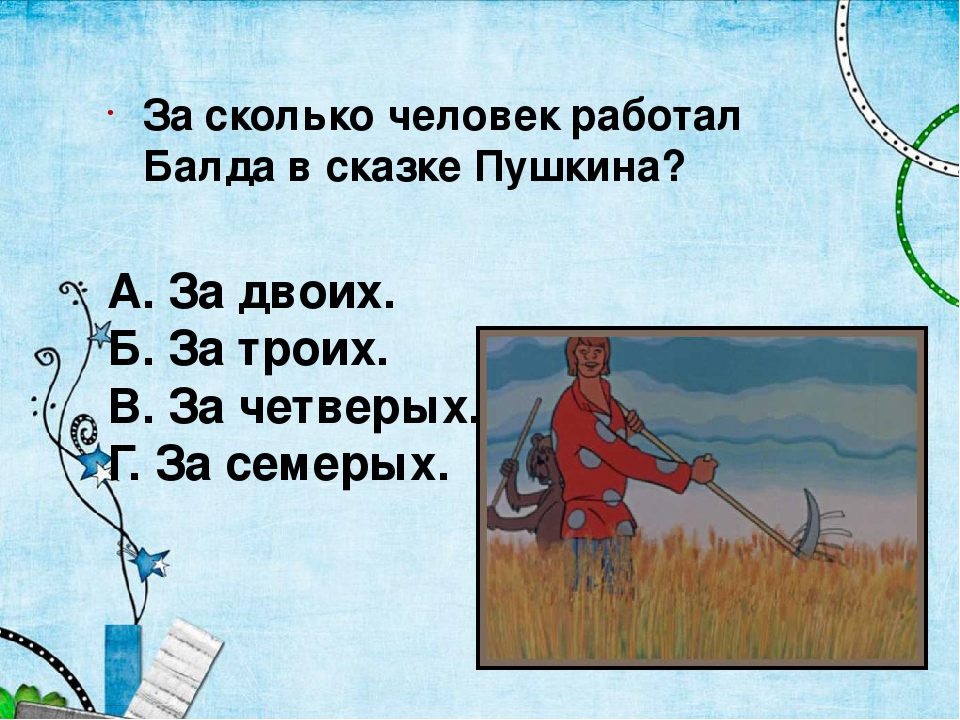 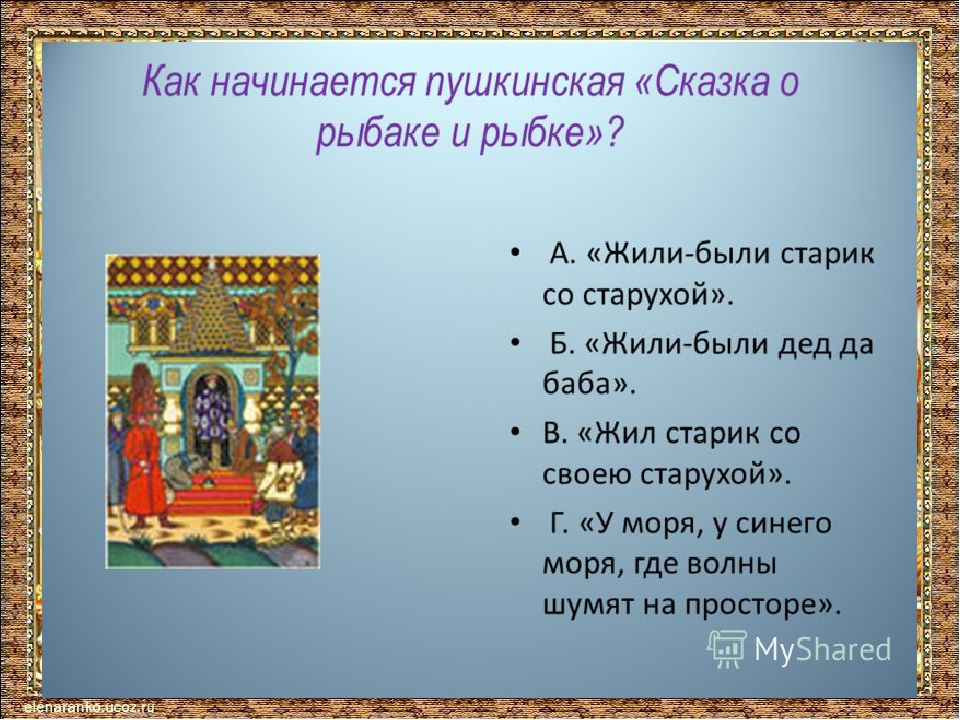 Пошел, сел у берега моря; Там он стал веревку крутить, 
Да конец ее в море мочить.
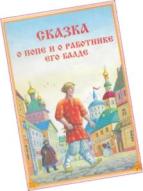 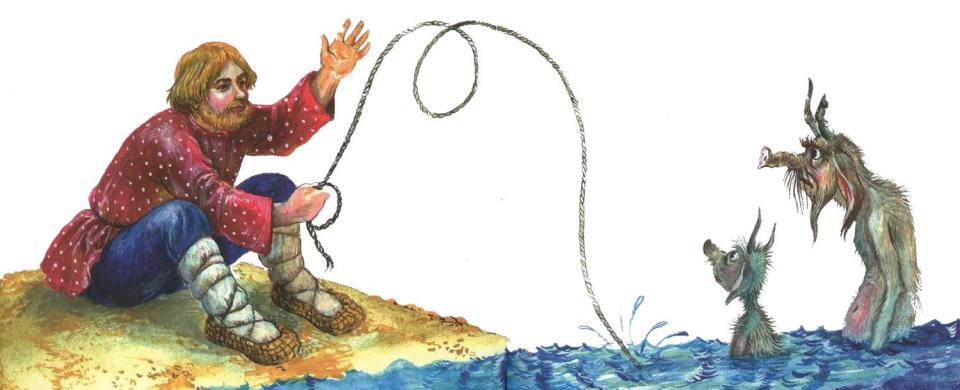 [Speaker Notes: Щелчок для продолжения]
Глядь: опять перед ним землянка; 
На пороге сидит старуха, А перед нею разбитое корыто.
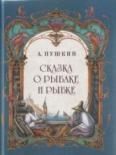 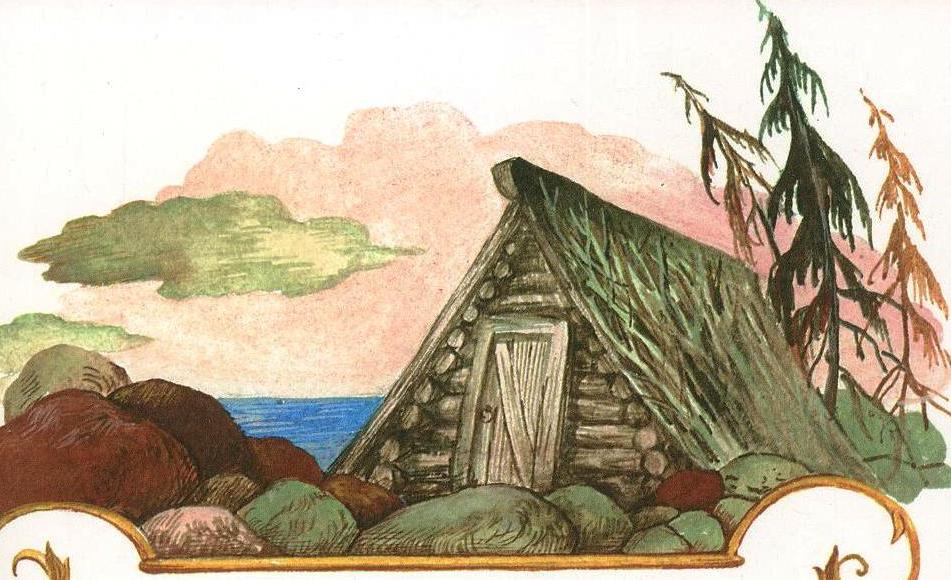 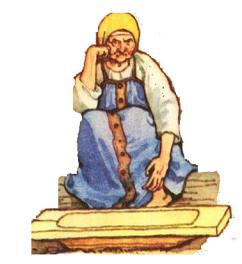 [Speaker Notes: Щелчок для продолжения]
Сколько раз ходил старик к морю по приказу старухи?
А)   3 раза

Б)  5 раз

В)  7 раз
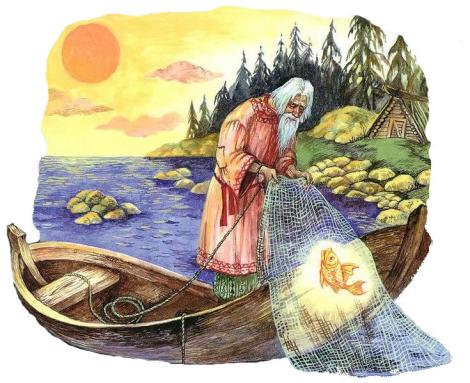 [Speaker Notes: Ответ на вопрос выходит по щелчку. Управляющая кнопка – возврат на слайд с номинациями]
Сколько раз закидывал старик в море невод?
А)   3 раза

Б)  5 раз

В)  7 раз
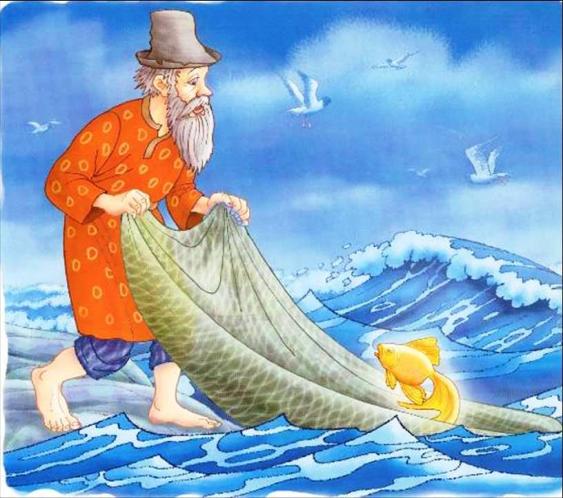 [Speaker Notes: Ответ на вопрос выходит по щелчку. Управляющая кнопка – возврат на слайд с номинациями]
Назови в нужной последовательности все превращения князя Гвидона.
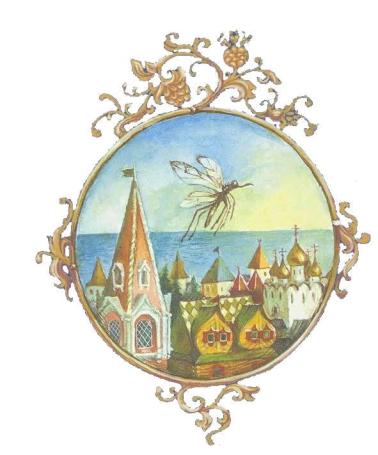 1

2

3
Комар

Муха

Шмель
[Speaker Notes: Ответ на вопрос выходит по щелчку. Управляющая кнопка – возврат на слайд с номинациями]
Сопоставь имя героини и дива, о котором она поведала царю Салтану.
Про Царевну-лебедь

Про белку


Про 33 богатыря
Повариха


Ткачиха


Бабариха
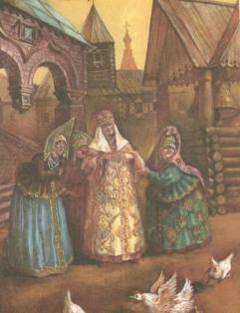 [Speaker Notes: Ответ на вопрос выходит по щелчку. Управляющая кнопка – возврат на слайд с номинациями]
Перечислите по порядку все чудеса из сказки о царе Салтане.
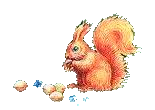 Белка
33 богатыря 
Царевна-лебедь
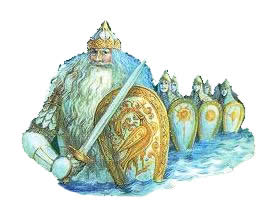 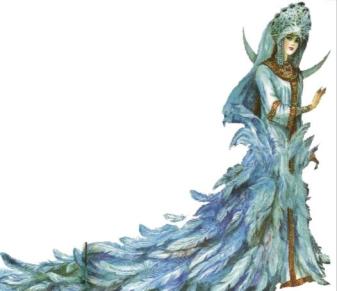 [Speaker Notes: Ответ на вопрос выходит по щелчку. Управляющая кнопка – возврат на слайд с номинациями]
Как назывался остров, на котором жил князь Гвидон?
Баян

Буян

Боян
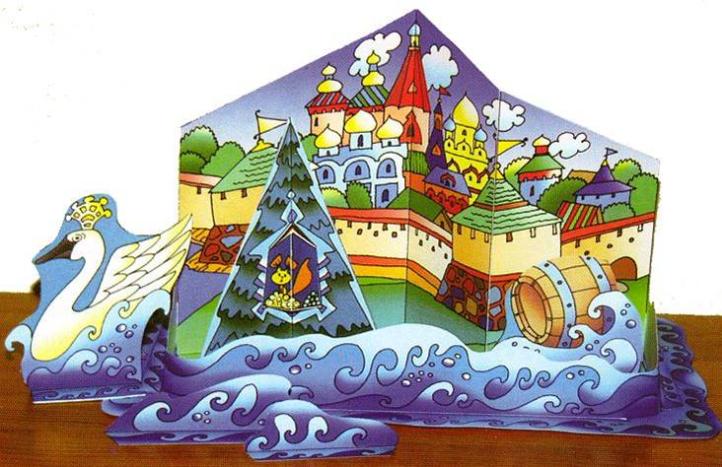 [Speaker Notes: Ответ на вопрос выходит по щелчку. Управляющая кнопка – возврат на слайд с номинациями]
Молодая царевна была отравлена яблоком?
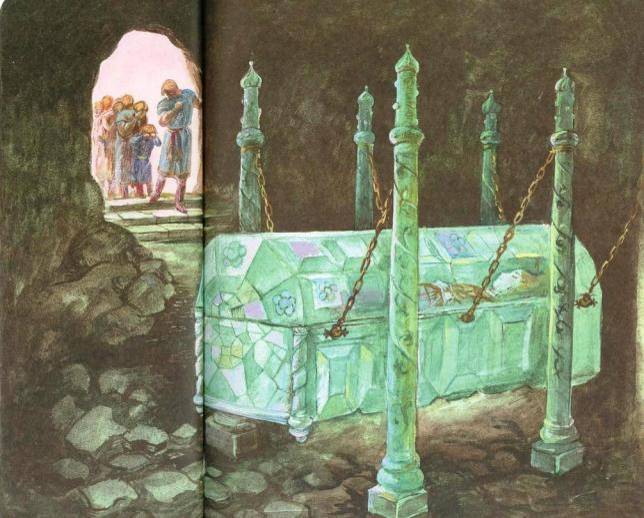 Да

Нет
[Speaker Notes: Ответ на вопрос выходит по щелчку. Управляющая кнопка – возврат на слайд с номинациями]
К кому и в какой последовательности обращался королевич Елисей, когда искал свою невесту?
Солнце


Ветер


Месяц
1

2

3
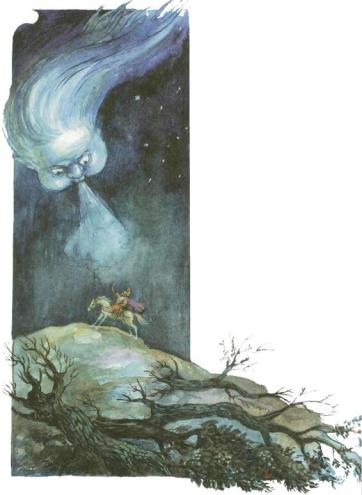 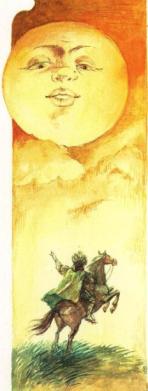 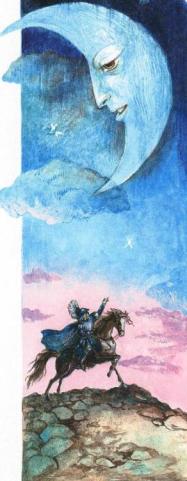 [Speaker Notes: Ответ на вопрос выходит по щелчку. Управляющая кнопка – возврат на слайд с номинациями]
Какие сказки заканчиваются 		словами «Я там был; мед, пиво пил – И усы лишь обмочил»?
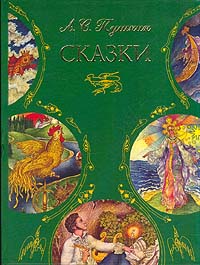 «Сказка о царе Салтане»
«Сказка о мертвой царевне и семи богатырях»
«Сказка о попе и работнике его Балде»
«Сказка о золотом петушке»
«Сказка о рыбаке и рыбке»).
[Speaker Notes: Ответ на вопрос выходит по щелчку. Управляющая кнопка – возврат на слайд с номинациями]
Итог викторины:
Пушкин -это красота,Пушкин- это доброта,Чтобы лучше было житьБудем с Пушкиным дружить.
Люблю я Пушкина творенья, И это вовсе не секрет.Его поэм, стихотворенийПрекрасней не было и нет!С мальства его читаем сказки,В них жар души, природы краски.Добро цветёт в них, злоба чахнет.В них русский дух, в них Русью пахнет!За Пушкина Руси спасибоОт имени всего народа!Ведь мы стихи его читаемКак он писал - без перевода
К нам приходят пушкинские сказкиЯркие и добрые, как сны.Сыплются слова, слова-алмазыНа вечерний бархат тишины.Шелестят волшебные страницы,Всё быстрей нам хочется узнать...Вздрагивают детские ресницы,Верят в чудо детские глаза.Даже если мы уже не дети,В 20, 30 лет и в 45Убегаем мы порою в детство, Убегаем к Пушкину опять.Убегаем в буйство ярких красок,В торжество добра над тёмным злом,Убегаем в пушкинские сказки,Чтоб добрей и лучше стать потом.
МОЛОДЦЫ!
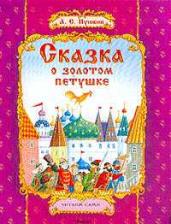 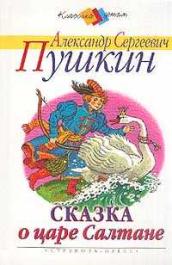 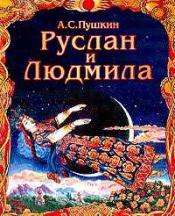 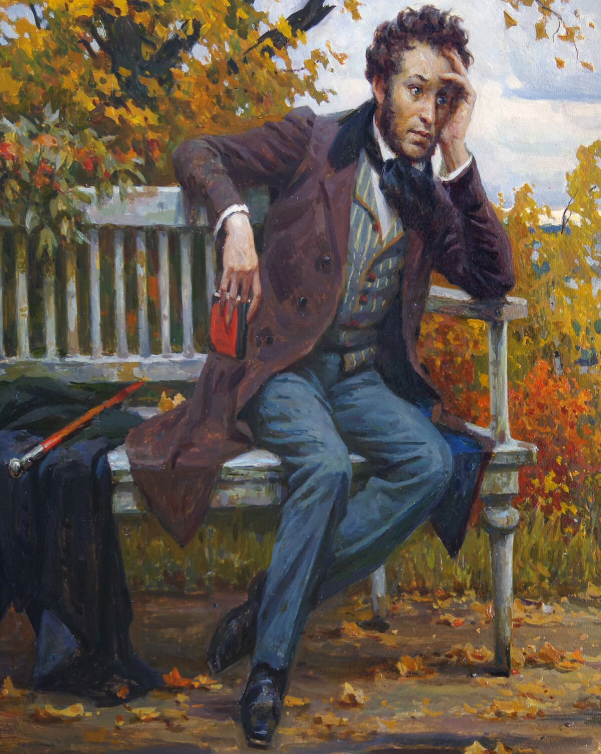 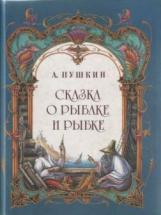 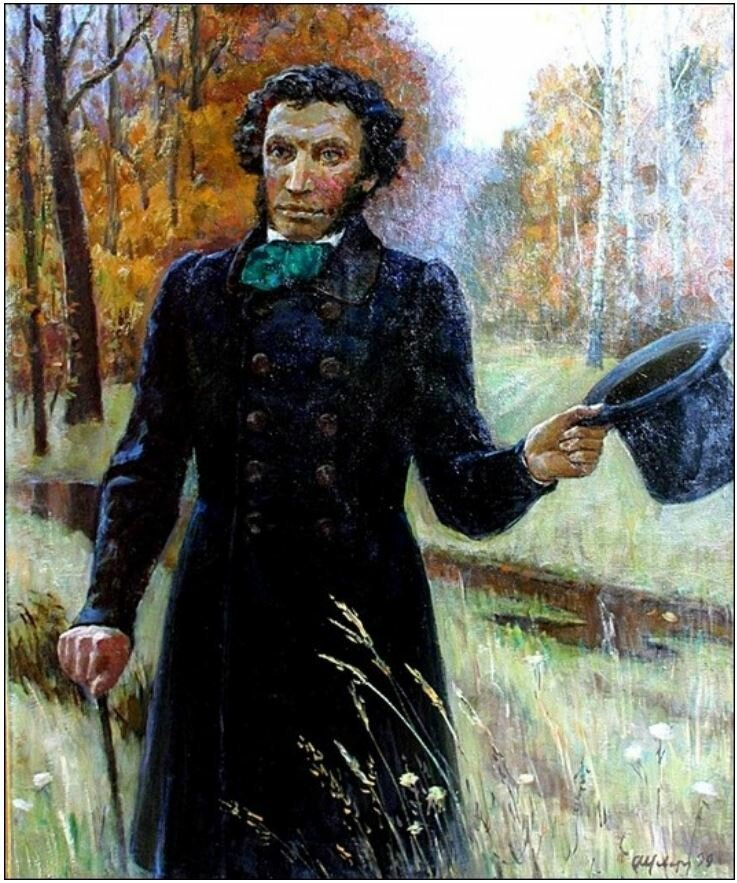 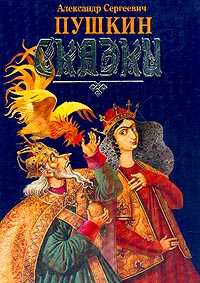 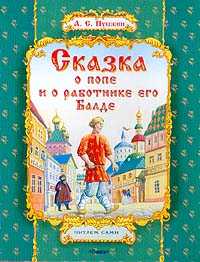 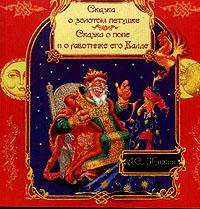 [Speaker Notes: Щелчок для продолжения]